Class 7 – October 16Defamation in the Internet Age (cont.) and possibly some Rights to your Image but let’s face it probably not a chance in hell I obviously suck at planning, at this point I freely admit it
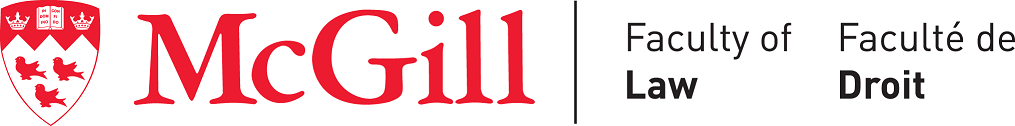 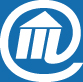 Admin Crap
News presentations – email me topic beforehand please
Class schedule / course outline update next week
No class next week – FOCUS! FOCUS! FOCUS! And…
Paper topics…
Class 7
Essay topics “guidelines”
“Internet” = web, mobile, “things”, other?
Law:
Me: You need it!
You: BUT there may not be any
Me: apply it from other areas, from offline
Focus!
4000-5000 words is really not a lot
Have a specific topic
Good to use specific examples and analyse
Class 7
[Speaker Notes: Focus – do you think it would make a good book? It’s too broad!]
Essay topics submissions
Content:
subject / title 
one paragraph description and / or Table of Contents
3 (or more!) bibliographic references
Don’t be shy about contacting me next week
Technically due October 30 but let’s say November 1 is fine
Don’t freak out, future revisions are possible!
Class 7
Announcements
McGill Tech Law Meet and Greet - thanks!
hackmcgill presents “TechTalks: Ethics in Tech” October 16, 2019 6:30 PM, Armstrong 060 (3420 McTavish) 
Leading in the era of Cybersecurity: Current threats in Canada & relevant career opportunities, Federal government cybersecurity centre rep
November 5, 4:45-5:45pm / ARTS W-215 Hall
Tuesday October 29, noon-1pm / 1041 @688 Sherbrooke
Class 7
[Speaker Notes: I’ll be there at both
Arvin / Pouyan care to explain??
Ethics in privacy and security]
News Item 1
Jon Adessky presentation
Class 7
News Item 2
Chantal Bellavance presentation
(end of class)
Class 7
[Speaker Notes: Chantal wave your arm at 11:10 if I haven’t stopped]
In the News – Election(s)
CBC v. Conservative Party of Canada
“Inside Mark Zuckerberg's private meetings with conservative pundits”; “Facebook exempts political ads from ban on making false claims”
Class 7
Defamation on the internet
Class 7
PRELIMINARY MATTERS AGAIN:The Anonymous (?) Internet Poster
Class 7
Norwich orders – defamation cases
York University v. Bell Canada Enterprises, [2009] 99 OR (3d) 695
Warman v. Wilkins Fournier 2009-2011
Morris v. Johnson, 2011 ONSC 3996
Olsen v. Facebook Inc., 2016 NSSC 155
Class 7
[Speaker Notes: This was the list I put up in Class 3, ow let’s look at them]
York University v. Bell
F: Anonymous email (Gmail) sent “York prez accused of academic fraud” (which was BS)
Issue: Norwich Order for Bell and Rogers?
Held: Yes!
“The court is required to balance the benefit to the applicant of revealing the desired information against the prejudice to the alleged wrongdoer in releasing the information” (used 5 Norwich factors, sort of)
Bell’s Use Policy – Prohibitions:
“Harassing users or groups in any way including but not limited to defaming, abusing, stalking, threatening or otherwise violating the legal rights of others”
Also notes PIPEDA 7(3)(c) (company can disclose PI when “required to comply with a subpoena or warrant issued or an order made by a court”)
Class 7
[Speaker Notes: Practical matter – use a company’s Terms against them!
5 Norwich factors in this case, but they sort of get re-arranged a bit as the cases progress]
Warman v. Wilkins-Fournier
Facts
Ds Wilkins-Fournier and Fournier own and operate an internet site / bulletin board forum freedominion.ca (politics, social issues)
Lots of (allegedly) defamatory comments on the site (“Richard Warman is a felching fecalphiliac”)
Class 7
[Speaker Notes: This will last for several slides and cases so try to keep track!]
Warman v. Wilkins-Fournier
Defendants:
CONSTANCE WILKINS-FOURNIER and
MARK FOURNIER and JOHN DOES 1-8
(AKA Klinxx; SaskBigPicture; Droid1963;
conscience; Faramir; Peter O’Donnell; Padr
Aigh; and HR-101)
Class 7
Warman v. Wilkins-Fournier
Issue: need info about anon Ds:

email addresses and all personal information the John Doe Defendants used and submitted to freedominion.ca to register their access accounts, and/or profiles in the freedominion.ca site forum;
IP addresses of the computers used to establish the accounts in question
IP addresses the John Doe Defendants used when making the specific postings identified in the Statement of Claim
Class 7
Warman v. Wilkins-Fournier
2009 309 DLR (4th) 227

Based on Ontario Rules of Civil Procedure of mandatory documentary disclosure:
“In my view, the Defendants are under an obligation to disclose all documents in their power or control.” (documents would help identify Ds)

“the court’s most recent pronouncement on this is that there is no reasonable expectation of privacy.”
 cf. R v. Spencer 2014
Class 7
[Speaker Notes: Remember R v Spenser from last week? There was an inherent right to privacy in subscriber info]
Warman v. Wilkins-Fournier 2
March 2010 2010 ONSC 2826

 Motion to strike a D’s counterclaim for abuse of process is granted
Class 7
[Speaker Notes: Warman knows his law – he’s a lawyer
Just filling in the story, this is useless for our purposes]
Warman v. Wilkins-Fournier III:The Revenge
May 2010 100 O.R. (3d) 648  Appeal of 1 allowed

“In this case, it is clear that both the right of freedom of expression, guaranteed by s. 2(b) of the Charter, as well as privacy interests that are also recognized by the Charter, are engaged.”
“The fundamental premise of Norwich Pharmacal is that, where privacy interests are involved, disclosure is not automatic even if the plaintiff establishes relevance and the absence of any of the traditional categories of privilege. Norwich Pharmacal requires the court to go on to consider five factors…”
Class 7
Warman v. Wilkins-Fournier III (cont.)
“Given the circumstances in this action, the motions judge was therefore required to have regard to the following considerations: 

(1) whether the unknown alleged wrongdoer could have a reasonable expectation of anonymity in the particular circumstances; 
(2) whether the Respondent has established a prima facie case against the unknown alleged wrongdoer and is acting in good faith; 
(3) whether the Respondent has taken reasonable steps to identify the anonymous party and has been unable to do so; and 
(4) whether the public interests favouring disclosure outweigh the legitimate interests of freedom of expression and right to privacy of the persons sought to be identified if the disclosure is ordered.”
Class 7
[Speaker Notes: All of this should look familiar, looks like Norwich and BMG v Doe
BUT  nb prima facie v bona fide]
Warman v. Wilkins-Fournier IV:The Return
2011 ONSC 3023
4 factors of III methodically gone through by motions judge:
3 – Reasonable steps? Yes
1 – Reasonable expectation of anonymity? No  Terms of use, citing York case
2 – Prima facie case? Yes, using Grant v. Torstar (coming up…)
‘The Defendants …the posting was an opinion and the words “felching fecalphiliac,” although rude, were analogous to words such as “asshole” and “douche bag,” which are regularly used throughout the Internet’ … ‘not persuasive … term (f.f.) implies Warman is a sexual deviant’
Class 7
[Speaker Notes: (note by this time 6/8 Ds identified)
In III: The Revenge, matter sent back to a different motions judge to rule based on factors they outlined]
Warman v. Wilkins-Fournier IV:The Return
4. Balancing of Interests
“Do the public interests favoring disclosure, in this case, outweigh the interests of freedom of expression and right to privacy of the two Defendants sought to be identified?”

Basically, because the other 3 steps were cool, it favours disclosure! (?!?)
There is prima facie defamation, so freedom of X was considered
Also, we only want their names to serve them, so that’s not really an invasion of privacy
Class 7
[Speaker Notes: Not the best reasoning…]
Morris v. Johnson et al
F: (ex-)mayor in an election campaign, alleges defamation on a political blog
I: Motion to get names of anonymous posters
Held: Denied!
Ratio
Warman 4 factors applied  no prima facie case for defamation, some other factors not met either
Class 7
Morris v. Johnson et al (cont.)
“In balancing the respective interests of privacy and the promotion of the administration of justice by compelling the information sought, I must consider the underlying value of freedom of expression in the context of political speech”

Also, this may or may not be a SLAPP lawsuit
Strategic Litigation Against Public Participation
Class 7
[Speaker Notes: Taking a little SLAPP detour here STRATEGIC LAWSUIT AGAINST PUBLIC PARTICIPATION
Important in Defamation cases
Lawsuits or even threat of to stop free speech]
Morris v. Johnson 2:Follow the money
Issue: Pay our court costs, Madam ex-mayor! And we want lots of it!
Court:
It is indeed a SLAPP lawsuit, and therefore Madam Ex-Mayor should pay dearly, i.e. $21,275  “special enhanced costs”
“In my view, [ex- mayor] wanted to hit [the individual defendants] quickly and hard, in order to silence them as her critics sooner rather than later in the weeks leading up to the October 25, 2010 municipal election”
Class 7
Ontario Anti- SLAPP Legislation 2015
Courts of Justice Act
Prevention of Proceedings that Limit Freedom of Expression on Matters of Public Interest (Gag Proceedings)
Dismissal of proceeding that limits debate
Purposes
137.1 (1) The purposes of this section and sections 137.2 to 137.5 are,
(a) to encourage individuals to express themselves on matters of public interest;
(b) to promote broad participation in debates on matters of public interest;
(c) to discourage the use of litigation as a means of unduly limiting expression on matters of public interest; and
(d) to reduce the risk that participation by the public in debates on matters of public interest will be hampered by fear of legal action.
Class 7
Ontario Anti- SLAPP Legislation 2015
137.1 (3) On motion by a person against whom a proceeding is brought, a judge shall, subject to subsection (4), dismiss the proceeding against the person if the person satisfies the judge that the proceeding arises from an expression made by the person that relates to a matter of public interest.
Class 7
Ontario Anti-SLAPP in Court
Fortress Real Developments Inc. v. Rabidoux, 2018 ONCA 686
F: Twitter war! Fortress sues Rabidoux for libel
Issue: Were Tweets about a “matter of public interest” and thus the lawsuit should dismissed?
Held: Yes!
Ratio
Companion case - 1704604 Ontario Ltd. v. Pointes Protection Association, 2018 ONCA 685
Class 7
[Speaker Notes: Tweets warned public about investing in real estate deals, as Fortress was under investigation by Ontario Securities Commission]
Ontario Anti-SLAPP in Court
1704604 Ontario Ltd. v. Pointes Protection Association, 2018 ONCA 685
“In summary, the concept of “public interest” as it is used in s. 137.1(3) is a broad one that does not take into account the merits or manner of the expression, nor the motive of the author. The determination of whether an expression relates to a matter of public interest must be made objectively, having regard to the context in which the expression was made and the entirety of the relevant communication. An expression may relate to more than one matter. If one of those matters is a “matter of public interest”, the defendant will have met its onus under s. 137.1(3).”
Class 7
[Speaker Notes: Not an internet law case, about some testimony given following a settlement between 2 companies, which had an anti-disparagement clause
Remember “public interest”  this concept comes up again in Grant v Torstar]
Anti-SLAPP in Quebec
Code of Civil Procedure
51. 	The courts may, at any time, on an application and even on their own initiative, declare that a judicial application or a pleading is abusive.
	Regardless of intent, the abuse of procedure may consist in a judicial application or pleading that is clearly unfounded, frivolous or intended to delay or in conduct that is vexatious or quarrelsome. It may also consist in a use of procedure that is excessive or unreasonable or that causes prejudice to another person, or attempts to defeat the ends of justice, particularly if it operates to restrict another person’s freedom of expression in public debate.
54. 	On ruling on whether a judicial application or pleading, including one presented under this division, is abusive, the court may order a provision for costs to be reimbursed, order a party to pay, in addition to legal costs, damages for any injury suffered by another party, including to cover the professional fees and disbursements incurred by that other party, or award punitive damages if warranted by the circumstances.
Class 7
[Speaker Notes: Quebec was the leading province for Anti-SLAPP in 2009
This is from 2016 new CCP]
Olsen v. Facebook
2016 NSSC 155
F: Alleged defamation in public FB group, Olsen is in municipal government
Issue: Postings were actually under pseudonyms (3 different accounts), Norwich Order for real names?
Held: Yes for 2 potential Ds, no for 1, depending on the “defamation”
Citing York, Warman, etc.
“Anonymous posters should not have a licence to defame without consequences however, those who comment on matters of public interest should not have their anonymity stripped away simply because they are critical of public figures who take offence. It is a question of finding a reasonable balance of these competing values in light of the nature of the comments and the strength of the potential claim.”
Class 7
[Speaker Notes: Looking at both public interest and right to get info of potential Ds]
Olsen v. Facebook (important note)
“The Ontario Court of Appeal, in 1654776 Ontario Limited v. Stewart 2013 ONCA 184, criticized  the Warman decision for requiring a prima facie case of defamation as a precondition to granting a Norwich order. (…) While the Court rejected the requirement to show a prima facie case it acknowledged that the strength of the plaintiff’s potential claim is a relevant factor”
Class 7
Note also, too:
A.B. v. Bragg Communications Inc., 2012 SCC 46 

 Norwich order for FB and ISP in a defamation case
Class 7
[Speaker Notes: We discussed this already (Meghan’s presentation)]
What have we learned so far?
In defamation cases, add freedom of expression esp. re public figures, and public participation / public interest to considerations in preliminary matters (and as we’ll see, the substantive law of defamation too)
“We live in a free country, where people have as much right to express outrageous and ridiculous opinions as moderate ones”
- Binnie J., WIC Radio v Simpson 2008 SCC 40
Class 7
[Speaker Notes: Also in WIC – “roadkill”]
Skipping a Norwich Order?
Burke v. John Does #1 to #18, a.k.a. “Nofixedaddress”, “Cambarkerfan”, “Lavy16”, “Mbskidmore”, “Tulowd”, “Loob”, “Naggah”, “Mowerman”, “Aaronp18”, “Steve”, “Kaboomin8”, “Thezbrad”, “Slobberface”, “Poonerman”, “Isolatedcircuit”, “Kanada Kev”, “Ncognito” and “Sir Psycho Sexy” 
2013 BCSC 964
“In this case, if Norwich Orders were granted and complied with, they would only yield the e-mail addresses provided by the Message Board Defendants when they opened their accounts”
“I order that Mr. Burke may serve the notice of civil claim on the Message Board Defendants by sending them a private message to the internet message board accounts”

Also: Manson v. John Doe, 2013 ONSC 628  service by email
Class 7
[Speaker Notes: Brian Burke sued anonymous online posters who said he was the father of the baby of Hazel Mae, a national sports reporter
Manson – defamatory blog posts. Court ordered service by email. Default judgment against Doe for $200k]
Final preliminary matterTerritorial Jurisdiction
Where to sue for defamation?
Recall Haaretz v. Goldhar from class 3:
Forum non conveniens favoured Israel as the more appropriate forum
But remember “publication” happens where it is read
Class 7
So what the heck is defamation ANYWAY?What are the legal principles that govern it?
Class 7
Grant v. Torstar
2009 SCC 61


Zara Dwyer presentation
Class 7
Grant v. Torstar – take away the defamation basics
To show defamation: (see para. 28)
the impugned words are defamatory, in the sense that they would tend to lower the plaintiff’s reputation in the eyes of a reasonable person; 
the words in fact refer to the plaintiff
the words were published, i.e., that they were communicated to at least one person other than the plaintiff.
Defenses - justification (the truth), fair comment, privilege, innocent dissemination, responsible communication on a matter of public interest
Class 7
[Speaker Notes: I said there were two cases I apologise for (Haaretz was the first), this is the other
That is all you need! Sorry Zara, played a bit of a trick on you…]
Defamation law in USA
New York Times Co. v. Sullivan, 376 U.S. 254 (1964)
McLachlin C.J. (in Grant v. Torstar):
‘In Sullivan, the United States Supreme Court applied the  First Amendment’s free speech guarantee to hold that a “public official” cannot recover in defamation absent proof that the defendant was motivated by “actual malice”, meaning knowledge of falsity or reckless indifference to truth. In subsequent cases, the “actual malice” rule was extended to apply to all “public figures”, not only people formally involved in government or politics’
Class 7
[Speaker Notes: If you are in the public eye, no chance to sue for defamation]
vs. Canada
Hill v. Church of Scientology of Toronto, [1995] 2 SCR 1130

No malice required

Lots of other good stuff re defamation in there for anyone interested
Class 7
Defamation in Quebec – a Distinct Society
Recall Privacy class:
Civil Code of Quebec
35. Every person has a right to the respect of his reputation and privacy.

Quebec Charter of Human Rights and Freedoms
4. Every person has a right to the safeguard of his dignity, honour and reputation.
Class 7
[Speaker Notes: Right to reputation!  This is what defamation is attacking]
Defamation in Quebec
Quebec Charter of Human Rights and Freedoms

49. 	Any unlawful interference with any right or freedom recognized by this Charter entitles the victim to obtain the cessation of such interference and compensation for the moral or material prejudice resulting therefrom.
	In case of unlawful and intentional interference, the tribunal may, in addition, condemn the person guilty of it to punitive damages.
Class 7
[Speaker Notes: 49 para 2 comes up in a case we’ll see later]
Defamation in Quebec – a Distinct Society
Prud'homme v. Prud'homme, 2002 SCC 85

“Quebec civil law does not provide for a specific form of action for interference with reputation.  The basis for an action in defamation in Quebec is found in art. 1457 C.C.Q., which lays down the general rules that apply to questions of civil liability.  Thus, in an action in defamation, the plaintiff must establish, on a balance of probabilities, the existence of injury, of a wrongful act, and of a causal connection, as in the case of any other action in civil, delictual or quasi‑delictual liability.”
Class 7
[Speaker Notes: Facts  Defamation at  municipal council meeting]
Defamation in Quebec – a Distinct Society
1457 C.C.Q. – F + C + I

« Pour que la diffamation donne ouverture à une action en dommages-intérêts, son auteur doit avoir commis une faute. (...) deux genres de conduite. La première est celle où le défendeur, sciemment, de mauvaise foi, avec intention de nuire, s’attaque à la réputation de la victime et cherche à la ridiculiser, à l’humilier, à l’exposer à la haine ou au mépris du public ou d’un groupe. La seconde résulte d’un comportement dont la volonté de nuire est absente, mais où le défendeur a, malgré tout, porté atteinte à la réputation de la victime par sa témérité, sa négligence, son impertinence ou son incurie » (Baudouin et Deslauriers, La responsabilité civile 7e ed.)
Class 7
[Speaker Notes: Nuire - harm]
Prud’homme (cont.)
Injury  the impugned remarks were defamatory, objective standard like common law
Fault (“wrongful act”)  1. knew words were false; 2. should have known words were false; or  3. “the case of a scandalmonger who makes unfavourable but true statements about another person without any valid reason for doing so”
Class 7
Prud’homme (cont.)
“Accordingly, in Quebec civil law (…) conveying true information may sometimes be a wrongful act.  This is an important difference between the civil law and the common law, in which the falsity of the things said is an element of the tort of defamation.”
(Ed. Note  really “truth” is defense; Grant v Torstar)
See e.g. Gilles E. Néron Communication Marketing Inc. v. Chambre des notaires du Québec, 2004 SCC 53
Class 7
[Speaker Notes: Neron – true statements can be libel. CBC Radio-Can broadcast parts of a letter which were true, but damaged Neron’s reputation. Contents of letter presented in an “incomplete and misleading manner”, so fault.]
“Innocent” third party liability
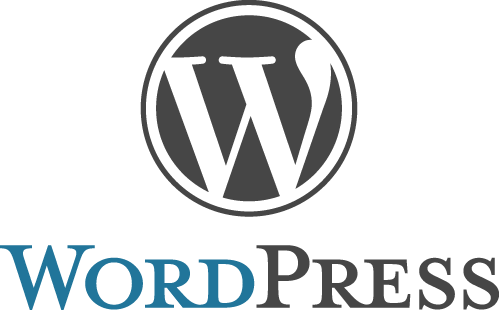 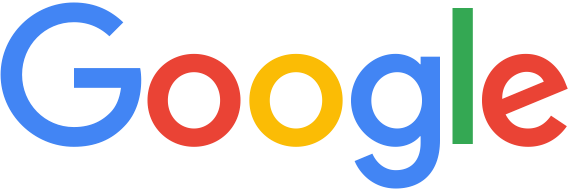 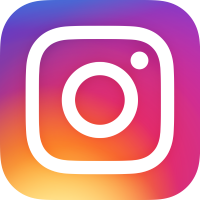 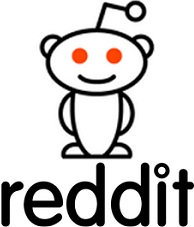 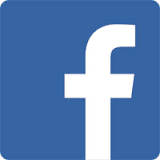 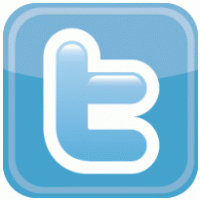 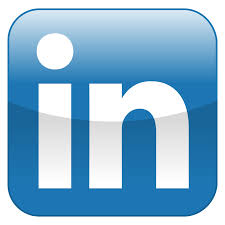 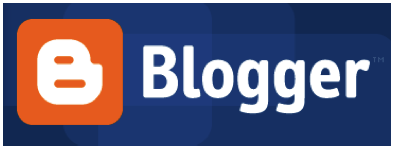 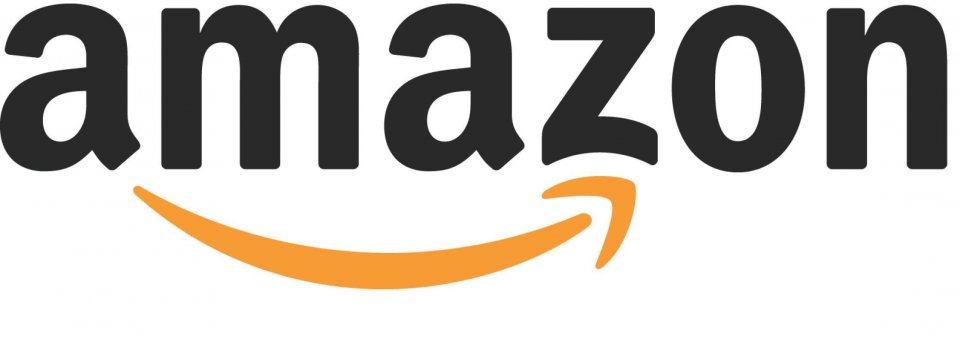 Class 7
Canoë Inc. c. Corriveau
Annick Poitras presentation
Class 7
Canoë Inc. c. Corriveau - takeaway
« Dans les circonstances, la juge de première instance était justifiée de conclure que l'appelante connaissait les conséquences probables de son inaction à cet égard. »
Class 7
Third party liability - removal
Message board: Baglow v. Smith, 2015 ONSC 1175

National Post comment section:
Weaver v. Corcoran, 2015 BCSC 165
Class 7
[Speaker Notes: Baglow – Defendants operated a message board, failed to remove defamatory content, liable
Weaver – National post comments section did remove once they became aware, not liable]
FIN
Class 7